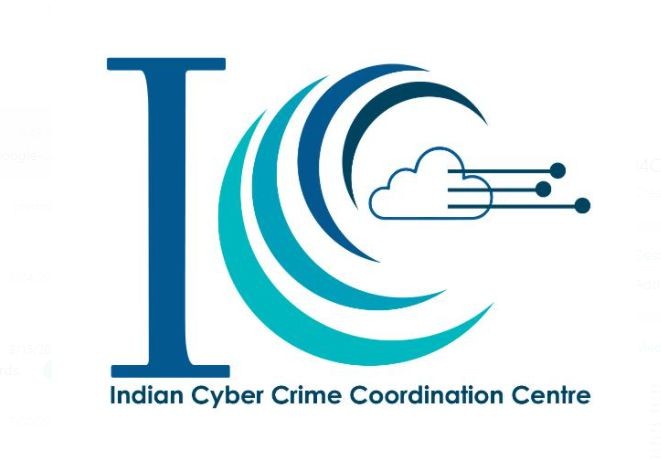 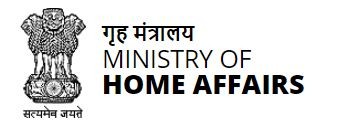 " साइबरस्पेस में वित्तीय सुरक्षा के लिए कानूनी और नियामक उपाय"
Lovish Seth 
Legal Assistant, I4C, MHA
भारतीय साइबर अपराध समन्वय केंद्र (I4C), गृह मंत्रालय
राष्ट्रीय साइबर अपराध अनुसंधान और नवाचार केंद्र (NCR&IC)
राष्ट्रीय साइबर अपराध प्रशिक्षण केंद्र (NCTC)
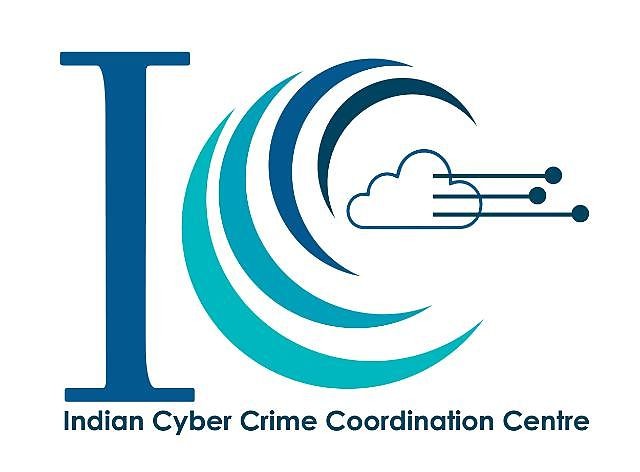 राष्ट्रीय साइबर अपराध खतरा विश्लेषण इकाई (NCTAU)
राष्ट्रीय साइबर अपराध पारिस्थितिकी तंत्र प्रबंधन इकाई (NCEMU)
संयुक्त साइबर अपराध समन्वय टीमें (JCCT)
राष्ट्रीय साइबर अपराध रिपोर्टिंग पोर्टल (NCRP)
राष्ट्रीय साइबर फोरेंसिक प्रयोगशाला (NCFL)
वित्तीय धोखाधड़ी क्या है?
वित्तीय धोखाधड़ी का मतलब ऐसी धोखाधड़ी करने के उद्देश्य से जानबूझकर महत्वपूर्ण जानकारी छिपाकर या गलत बयान देकर तथ्यों को गलत तरीके से पेश करना है।

वित्तीय धोखाधड़ी जानबूझकर किया गया धोखाधड़ी का कार्य है जिसमें व्यक्तिगत या वित्तीय लाभ के उद्देश्य से वित्तीय लेनदेन शामिल होता है। इस भ्रामक प्रथा में अवैध गतिविधियों की एक विस्तृत श्रृंखला शामिल है.
3
वित्तीय धोखाधड़ी के प्रकार
कर चोरी: करों से बचने के लिए कर रिटर्न में हेराफेरी करना।
पहचान की चोरी: किसी भी प्रकार की धोखाधड़ी करने के लिए पहचान की चोरी करना
क्रेडिट कार्ड धोखाधड़ी: अनधिकृत खरीदारी या नकद निकासी.
बीमा धोखाधड़ी दावों को गलत साबित करना या बढ़ा-चढ़ाकर पेश करना।.
निवेश घोटाले: पोंजी योजनाओं जैसी भ्रामक प्रथाएँ.
बैंक धोखाधड़ी: अवैध रूप से धन या संपत्ति प्राप्त करना.
लेखांकन हेरफेर: वित्तीय विवरणों को गलत तरीके से प्रस्तुत करना.
फ़िशिंग: संवेदनशील जानकारी चुराने के लिए नकली संचार का उपयोग करना.
गबन: सौंपे गए धन या संपत्ति का दुरुपयोग करना.
वित्तीय प्रणालियों को साइबर खतरों से बचाने के लिए कानून
भारतीय न्याय संहिता 2023

यह अधिनियम आपराधिक कानून को आधुनिक बनाने के लिए 1860 के भारतीय दंड संहिता की जगह लेता है। यह पीड़ित-केंद्रित दृष्टिकोण अपनाता है, लिंग-तटस्थ दृष्टिकोण लागू करता है और प्रौद्योगिकी को एकीकृत करता है। चूंकि यह अधिनियम एक नागरिक के अधिकारों और देनदारियों को परिभाषित करता है, इसलिए यह वित्तीय प्रणालियों को साइबर खतरों से बचाने के लिए बहुत महत्वपूर्ण है।
धन शोधन निवारण अधिनियम 2002

पीएमएलए अधिनियम और आईटी अधिनियम वित्तीय अपराधों और साइबर-संबंधी मुद्दों को संबोधित करने के संदर्भ में परस्पर जुड़े हुए हैं, आईटी अधिनियम इलेक्ट्रॉनिक साक्ष्य को संभालने और साइबर अपराधों को संबोधित करने के लिए आवश्यक कानूनी ढांचा प्रदान करता है, जो मनी लॉन्ड्रिंग गतिविधियों की जांच और मुकदमा चलाने में पीएमएलए के प्रवर्तन का समर्थन करता है।
सूचना प्रौद्योगिकी अधिनियम 2000

सूचना प्रौद्योगिकी अधिनियम, 2000 इलेक्ट्रॉनिक डेटा इंटरचेंज और इलेक्ट्रॉनिक संचार के अन्य रूपों के माध्यम से किए गए लेनदेन को कानूनी मान्यता प्रदान करता है, जिसे सामूहिक रूप से "इलेक्ट्रॉनिक कॉमर्स" के रूप में जाना जाता है। इसमें संचार और सूचना भंडारण के लिए पारंपरिक कागज-आधारित तरीकों के विकल्पों का उपयोग शामिल है, जिससे सरकारी एजेंसियों के साथ दस्तावेजों की इलेक्ट्रॉनिक फाइलिंग की सुविधा मिलती है।
सूचना प्रौद्योगिकी अधिनियम, 2000
आईटी अधिनियम की धारा 43 के अनुसार कंप्यूटर सिस्टम तक अनधिकृत पहुंच और क्षति के लिए दंड से संबंधित है, जो प्रभावित व्यक्तियों या संस्थाओं को अपने नुकसान के लिए मुआवजे की मांग करने की अनुमति देती है।
धारा 43ए में कहा गया है कि संवेदनशील व्यक्तिगत डेटा के उल्लंघन के कारण उचित सुरक्षा प्रथाओं को लागू करने में विफल रहने वाली कंपनियों को प्रभावित व्यक्तियों को मुआवजा देना चाहिए, यह सुनिश्चित करना चाहिए कि संगठन व्यक्तिगत जानकारी की सुरक्षा करें और डेटा उल्लंघनों के लिए जवाबदेह रहें।
धारा 65 "कंप्यूटर स्रोत दस्तावेजों के साथ छेड़छाड़ करने पर तीन साल तक की कैद, दो लाख रुपये तक का जुर्माना या दोनों से दंडनीय है।"
धारा 66सी पहचान की चोरी को लक्षित करती है, जिसमें तीन साल तक की कैद, जुर्माना या दोनों का प्रावधान है।.
धारा 66 अनधिकृत पहुंच (हैकिंग), पहचान की चोरी और इलेक्ट्रॉनिक रिकॉर्ड के दुरुपयोग से संबंधित है, जिसमें तीन साल तक की कैद, जुर्माना या दोनों की सजा का प्रावधान है।
धारा 66डी कंप्यूटर संसाधनों का उपयोग करके धोखाधड़ी करने, तीन साल तक की कैद, जुर्माना या दोनों का दंड लगाने का प्रावधान करती है।
जारी.
धारा 66ई डिजिटल माध्यमों से गोपनीयता के उल्लंघन के लिए सजा से संबंधित है, जिसमें तीन साल तक की कैद, जुर्माना या दोनों शामिल हैं।
धारा 66बी चोरी के कंप्यूटर संसाधनों या संचार उपकरणों को बेईमानी से प्राप्त करने के लिए दंड का प्रावधान करती है। अपराधियों को तीन साल तक की कैद, जुर्माना या दोनों का सामना करना पड़ सकता है।
धारा 66एफ में साइबर आतंकवाद को आजीवन कारावास सहित कठोर दंड का प्रावधान है.
धारा 67ए इलेक्ट्रॉनिक रूप में अश्लील सामग्री प्रकाशित या प्रसारित करने पर पांच साल तक की कैद और जुर्माना लगाने की सजा का प्रावधान करती है।
धारा 67बी बच्चों को स्पष्ट यौन कृत्यों में चित्रित करने वाली सामग्री को प्रकाशित या प्रसारित करने के लिए सजा का प्रावधान करती है, जिसमें सात साल तक की कैद और जुर्माना लगाया जाता है।.
भारतीय न्याय संहिता 2023
धारा 303: चोरी 
धारा 303(2) "चोरी के लिए तीन साल तक की कैद या जुर्माना हो सकता है। इसके बाद दोषी पाए जाने पर कम से कम एक साल की कैद और जुर्माना हो सकता है।"
धारा 111: संगठित अपराध 
कोई भी चल रही अवैध गतिविधि है जैसे वित्तीय लाभ सहित प्रत्यक्ष या अप्रत्यक्ष भौतिक लाभ प्राप्त करना। 

"संगठित अपराध सिंडिकेट" का तात्पर्य दो या दो से अधिक व्यक्तियों के एक समूह से है जो व्यक्तिगत या सामूहिक रूप से एक सिंडिकेट या गिरोह के रूप में चल रही अवैध गतिविधियों में लगे हुए हैं।

"गैरकानूनी गतिविधि जारी रखना" कोई भी कानूनी रूप से निषिद्ध कार्य है जो एक संज्ञेय अपराध है जिसके लिए कम से कम तीन साल की कैद की सजा हो सकती है, जो किसी व्यक्ति द्वारा या किसी संगठित अपराध सिंडिकेट के हिस्से के रूप में किया जाता है। इसमें पिछले दस वर्षों के भीतर दायर कई आरोप-पत्रों की आवश्यकता होती है, जिसमें अदालत इन अपराधों का संज्ञान लेती है, और इसमें आर्थिक अपराध भी शामिल हैं।

"आर्थिक अपराध" में विश्वास का आपराधिक उल्लंघन, जालसाजी, नकली मुद्रा, हवाला लेनदेन, बड़े पैमाने पर विपणन धोखाधड़ी, या मौद्रिक के लिए बैंकों, वित्तीय संस्थानों या अन्य संगठनों को धोखा देने की योजनाएं शामिल हैं। gain.
जारी.
319 व्यक्तित्व द्वारा धोखाधड़ी 

319(2) में दोनों में से किसी एक को कारावास से दंडित किया जाएगा
एक अवधि के लिए विवरण जिसे पाँच वर्ष तक बढ़ाया जा सकता है, या जुर्माना, या दोनों से दंडित किया जा सकता है।
धारा 318(4): धोखाधड़ी और बेईमानी से संपत्ति की डिलीवरी के लिए प्रेरित करना "संपत्ति या मूल्यवान सुरक्षा की डिलीवरी या परिवर्तन को प्रेरित करने के लिए धोखाधड़ी करना सात साल तक की कैद और जुर्माने से दंडनीय है."
धारा 344: खातों का मिथ्याकरण
यदि कोई क्लर्क, अधिकारी या कर्मचारी जानबूझकर काम से संबंधित किसी भी रिकॉर्ड को बदलता या गलत बनाता है, तो उन्हें सात साल तक की जेल या जुर्माना, या दोनों का सामना करना पड़ सकता है।
धारा 336(3): धोखाधड़ी के उद्देश्य से जालसाजी
धोखाधड़ी के इरादे से जालसाजी करने पर सात साल तक की कैद और जुर्माना हो सकता है.
धन शोधन निवारण अधिनियम 2002
धन शोधन निवारण अधिनियम (पीएमएलए), 2002, भारत में एक महत्वपूर्ण कानून है जो साइबर गतिविधियों सहित वित्तीय अपराधों को संबोधित करता है। वित्तीय साइबर अपराधों के लिए प्रासंगिक पीएमएलए के तहत प्रमुख प्रावधानों में शामिल हैं:
धारा 2(यू) - अपराध की आय की परिभाषा: यह धारा "अपराध की आय" को किसी अनुसूचित अपराध से संबंधित आपराधिक गतिविधि के परिणामस्वरूप किसी भी व्यक्ति द्वारा प्रत्यक्ष या अप्रत्यक्ष रूप से प्राप्त या प्राप्त की गई संपत्ति या उसके मूल्य के रूप में परिभाषित करती है। ऐसी कोई संपत्ति. वित्तीय साइबर अपराधों में अक्सर अवैध लाभ शामिल होते हैं जिन्हें अपराध की आय के रूप में वर्गीकृत किया जाता है।
धारा 3 - धन-शोधन का अपराध:

यह धारा मनी लॉन्ड्रिंग के अपराध को परिभाषित करती है। इसमें कहा गया है कि कोई व्यक्ति मनी लॉन्ड्रिंग का दोषी होगा यदि वह प्रत्यक्ष या अप्रत्यक्ष रूप से अपराध की आय से जुड़ी किसी भी प्रक्रिया या गतिविधि में प्रत्यक्ष या अप्रत्यक्ष रूप से शामिल होने का प्रयास करता है, जानबूझकर सहायता करता है, या वास्तव में इसमें शामिल होता है और इसे बेदाग संपत्ति के रूप में पेश करता है। वित्तीय साइबर अपराधों में अक्सर विभिन्न माध्यमों से प्राप्त आय को वैध बनाना शामिल होता है।
जारी.
धारा 4 - धन शोधन के लिए सजा:
इस धारा में कठोर कारावास की सजा का प्रावधान है जो तीन साल से कम नहीं होगी लेकिन सात साल तक बढ़ सकती है और जुर्माना भी लगाया जा सकता है। यदि मनी लॉन्ड्रिंग में शामिल अपराध की आय अनुसूची के भाग ए के पैराग्राफ 2 के तहत निर्दिष्ट किसी अपराध से संबंधित है, तो सजा दस साल तक बढ़ सकती है।
धारा 5 - मनी-लॉन्ड्रिंग में शामिल संपत्ति की कुर्की:

यह धारा मनी लॉन्ड्रिंग में शामिल संपत्ति को छुपाने, स्थानांतरित करने या किसी भी तरीके से लेन-देन करने से रोकने के लिए उसकी कुर्की की अनुमति देती है, जिसके परिणामस्वरूप अधिनियम के तहत जब्ती से संबंधित किसी भी कार्यवाही में बाधा उत्पन्न हो सकती है।
वित्तीय धोखाधड़ी के प्रभाव
वित्तीय हानि: वित्तीय धोखाधड़ी व्यक्तियों, व्यवसायों और वित्तीय संस्थानों के लिए महत्वपूर्ण मौद्रिक हानि का कारण बनती है, जिससे बचत, निवेश, राजस्व और परिचालन लागत प्रभावित होती है।

क्रेडिट क्षति: धोखाधड़ी क्रेडिट स्कोर को गंभीर रूप से नुकसान पहुंचा सकती है, जिससे ऋण और क्रेडिट कार्ड प्राप्त करना कठिन हो जाता है। क्षतिग्रस्त स्कोर को पुनर्स्थापित करना एक जटिल और समय लेने वाली प्रक्रिया है जिसमें अशुद्धियों को ठीक करने के लिए पीड़ित को महत्वपूर्ण प्रयास की आवश्यकता होती है।

कानूनी मुद्दे: अपराधियों और पीड़ितों को अभियोजन, जुर्माना, कारावास और कानूनी लड़ाई का सामना करना पड़ सकता है। व्यवसायों को दंड, मुकदमे और प्रतिष्ठा क्षति का भी सामना करना पड़ सकता है। 

विश्वास का क्षरण: धोखाधड़ी वित्तीय संस्थानों में विश्वास को कमजोर करती है, जिससे वित्तीय सेवाओं का उपयोग कम हो जाता है और सुरक्षा उपायों के प्रति संदेह पैदा होता है। 

आर्थिक अस्थिरता: कपटपूर्ण गतिविधियाँ वित्तीय बाजारों को अस्थिर कर सकती हैं, निवेशकों का विश्वास कम कर सकती हैं और पर्याप्त वित्तीय बोझ और नियामक परिवर्तन ला सकती हैं।
6. Cyber Safety Tips
अवांछित या खतरनाक ऐप्स तक पहुंच प्रतिबंधित करें
बच्चों के लिए विशिष्ट ऐप्स का उपयोग करें
नाबालिगों के साथ वित्तीय पासवर्ड साझा न करें
यदि आवश्यक हो तो पेरेंटल कंट्रोल ऐप्स का उपयोग करें
डिजिटल वेलबीइंग और माता-पिता के नियंत्रण का उपयोग करें
अपनी व्यक्तिगत जानकारी को मजबूत पासवर्ड से सुरक्षित रखें। 
व्यक्तिगत जानकारी निजी रखें. 
सुनिश्चित करें कि आपके उपकरण सुरक्षित हैं। 
सॉफ़्टवेयर अपडेट पर ध्यान दें.
Social Media & Internet Usage
Gaming communications
Social Media Interactions of Minors
13
ऑनलाइन वित्तीय धोखाधड़ी - आसान लिंक/संपर्क
» तुरंत हेल्पलाइन नंबर डायल करें: 1930

»www.cybercrime.gov.in पर रिपोर्ट (राष्ट्रीय साइबर अपराध रिपोर्टिंग पोर्टल)

» तुरंत बैंक में शिकायत दर्ज करें
14
धन्यवाद
15